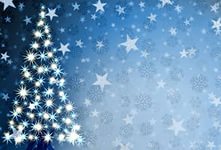 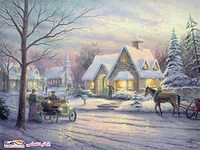 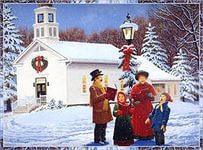 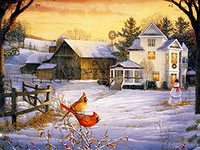 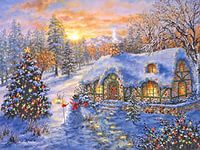 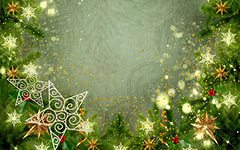 Christmas, 25 December
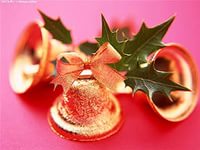 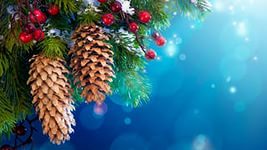 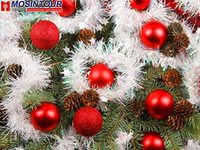 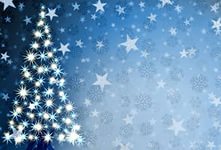 Christmas Cards
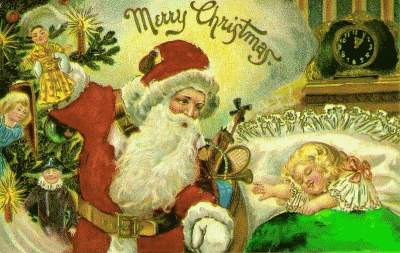 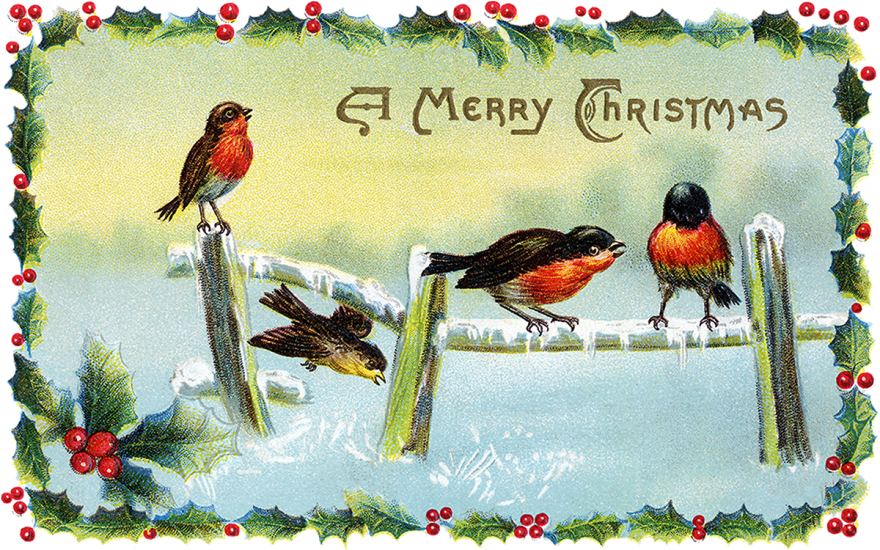 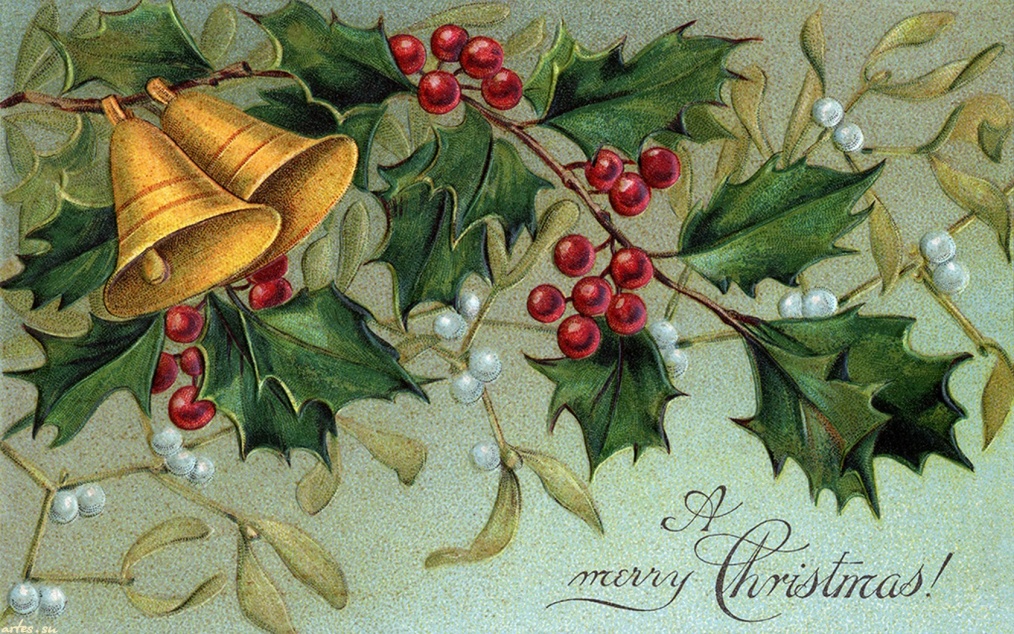 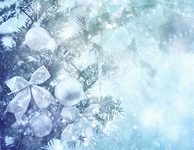 Christmas Tree
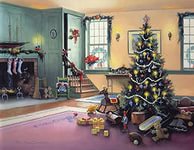 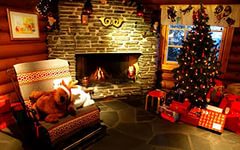 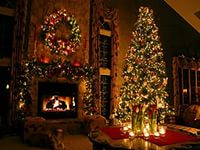 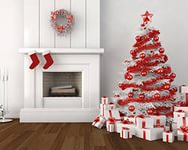 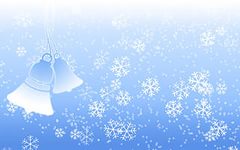 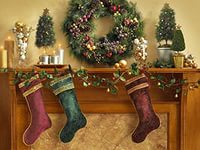 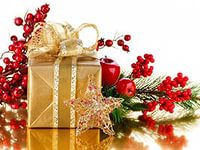 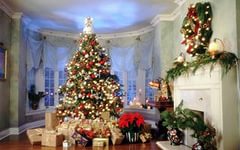 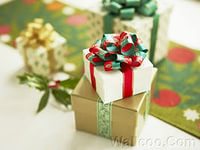 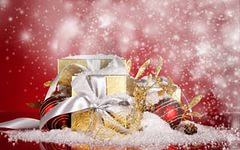 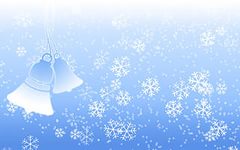 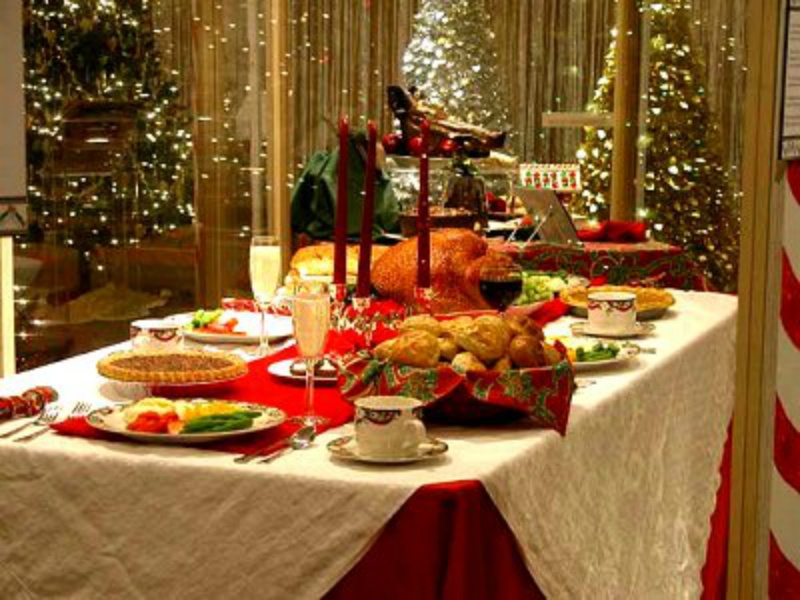 Christmas                          dishes
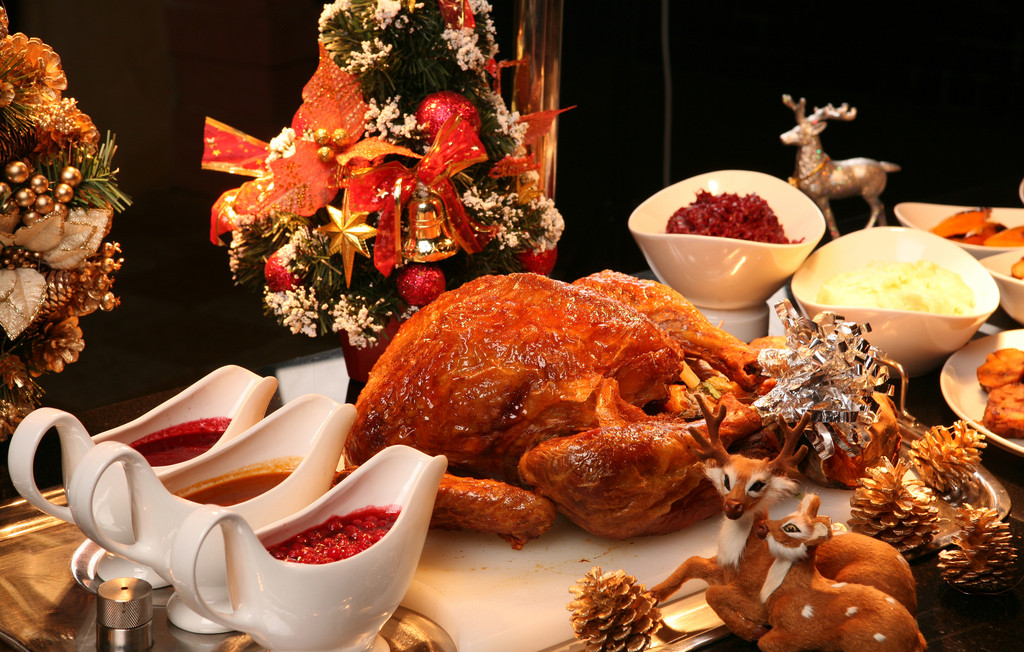 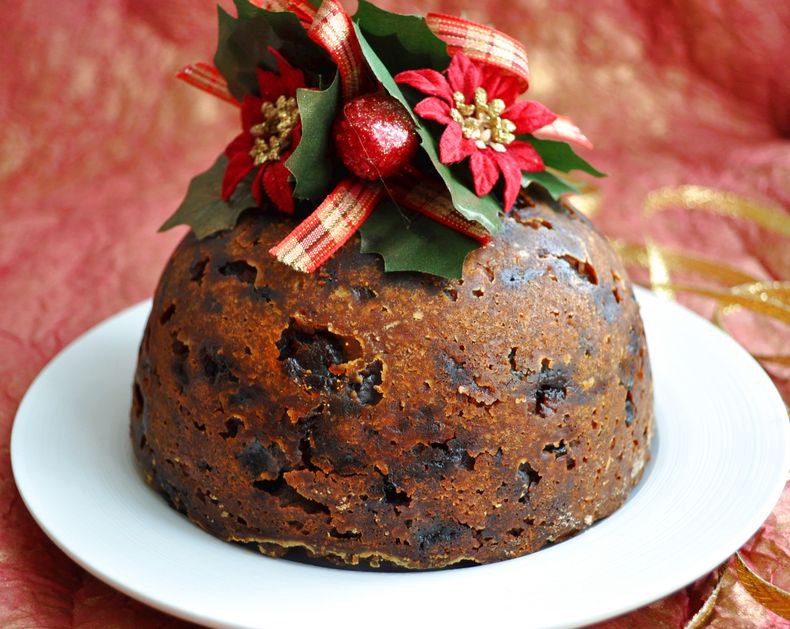 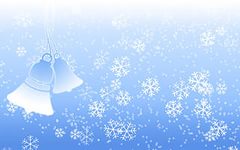 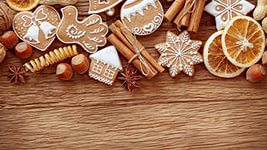 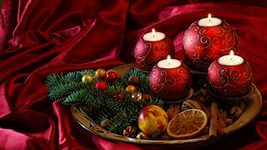 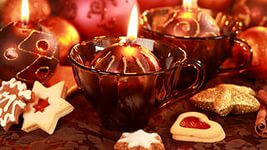 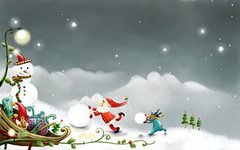 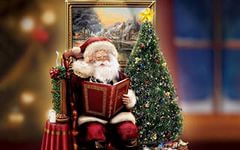 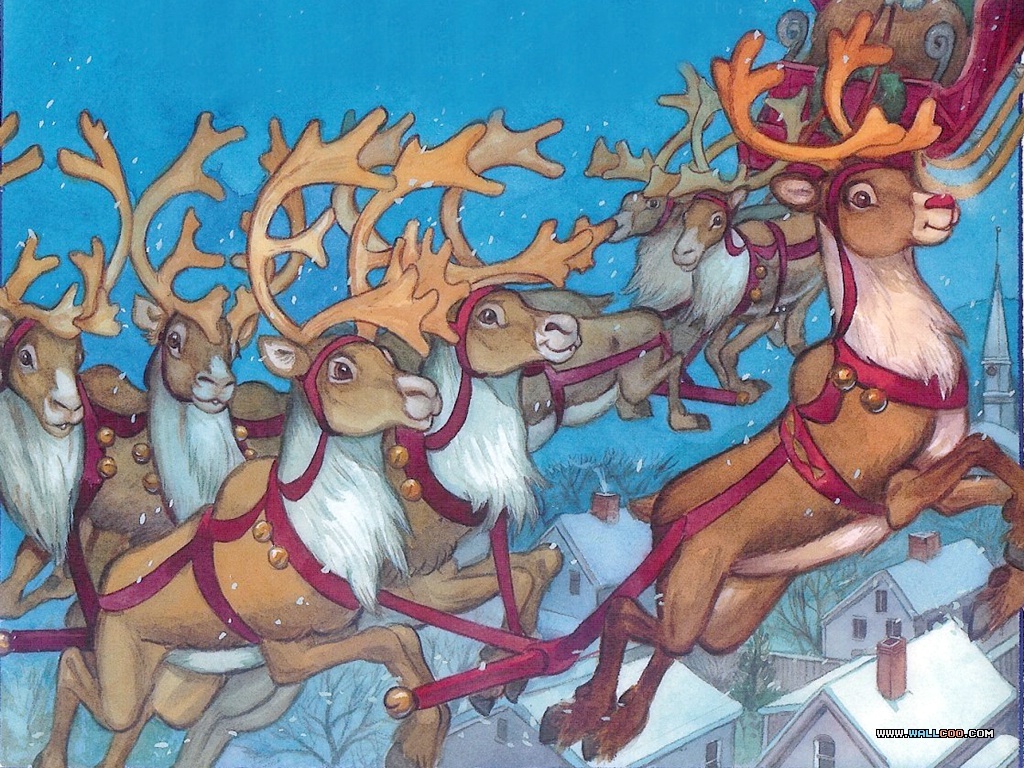 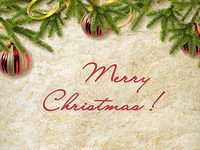 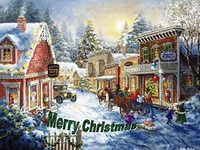 Ресурсы:
https://yandex.ru/images